Контроль качества медицинской помощи
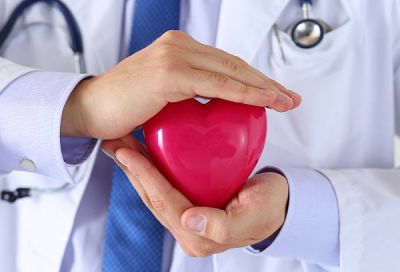 Качество медицинской помощи (КПМ) является одним из наиболее распространённых объектов изучения и тем обсуждения в управлении здравоохранением.
 В Федеральном законе №323 «Об основах охраны здоровья граждан в Российской Федерации» доступность и качество медицинской помощи определены как основные принципы охраны здоровья граждан РФ
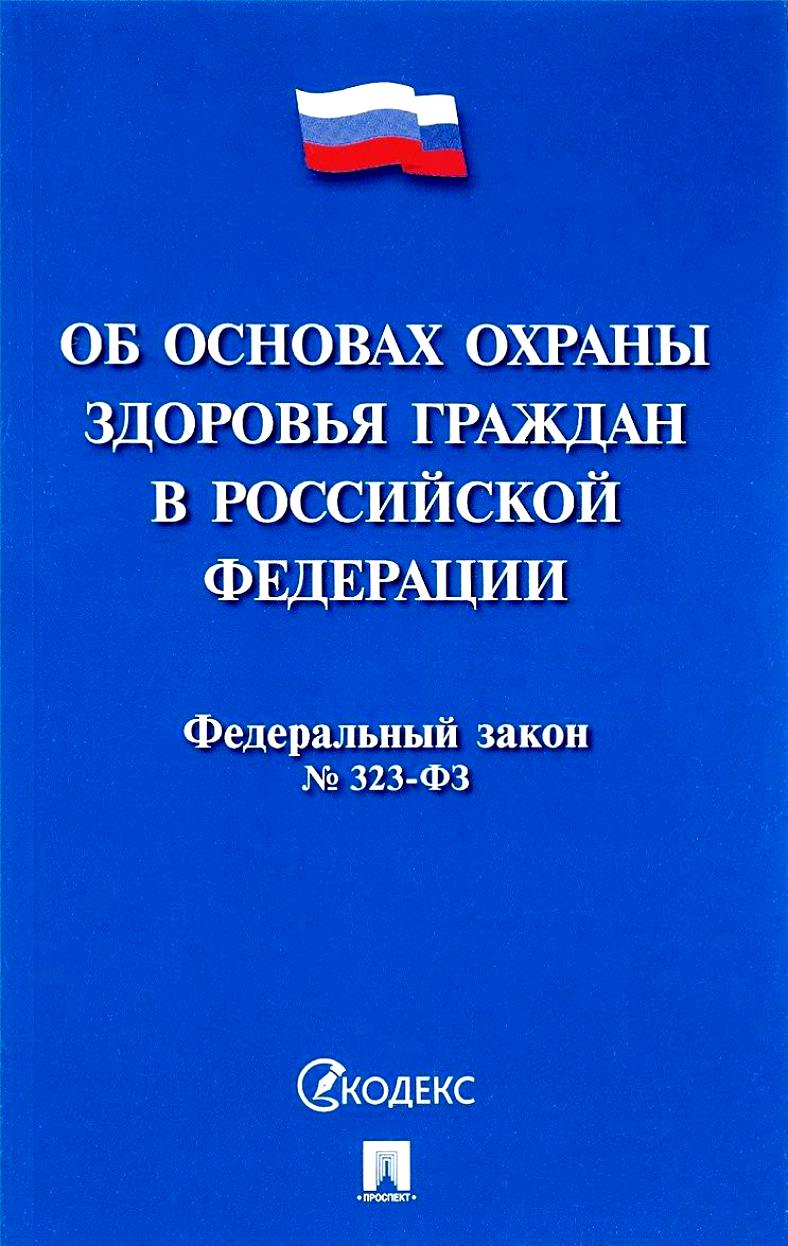 Основными нормативными документами при проведении контроля качества являются:
Федеральный закон №323 «Об основах охраны здоровья граждан в Российской Федерации».
Закон РФ от 07.02.92 №2300-1 «О защите прав потребителей».
Закон РФ от 10.06.93-1 «О стандартизации».
Федеральный закон от 29.11.2010 № 326-ФЗ «Об обязательном медицинском страховании в Российской Федерации»
Постановление Правительства РФ от 12 ноября 2012 г. № 1152«Об утверждении Положения о государственном контроле качества и безопасности медицинской деятельности»
Приказ Минздрава России от 21.12.2012 № 1340н «Об утверждении порядка организации и проведения ведомственного контроля качества и безопасности медицинской деятельности»
Приказ Минздрава России от 07.06.2019 N 381н «Об утверждении Требований к организации и проведению внутреннего контроля качества и безопасности медицинской деятельности»
Приказ Минздрава России от 10 мая 2017 года № 203н «Об утверждении критериев оценки качества медицинской помощи»
Другие законодательные акты и приказы
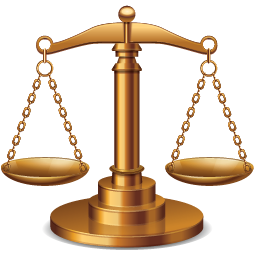 Качество медицинской помощи – это совокупность характеристик, подтверждающих соответствие оказанной медицинской помощи установленным стандартам технологий её оказания, а также ожиданиям пациента. 
   Обеспечение качества и безопасности медицинской помощи является важнейшей задачей медицинской деятельности на всех этапах её оказания
ПЛАНИРОВАНИЕ КАЧЕСТВА
Установление целей, задач, стандартов правил
КОНРОЛЬ И АНАЛИЗ КАЧЕСТВА
МЕРОПРИЯТИЯ ПО УЛУЧШЕНИЮ КАЧЕСТВА
Непрерывное повышение квалификации кадров, внедрение клинических рекомендаций, мотивация медицинских работников
Экспертиза, лицензирование, аккредитация, сертификация, индикаторы
Этапы управления КМП
ОСНОВНЫЕ ПРИНЦИПЫ УПРАВЛЕНИЯ КАЧЕСТВОМ
 МЕДИЦИНСКОЙ ПОМОЩИ

1. Удовлетворение потребностей и ожиданий внешнего потребителя (пациента) и внутреннего (медицинского работника)
Необходимо выяснить, что нужно потребителю, чего он хочет и чего ожидает от медицинской помощи. Именно ожидания и удовлетворенность потребителя заставляют изменить всю систему оказания медицинской помощи и построить ее в соответствии с этими ожиданиями, что позволяет правильно оценить направление в поиске улучшения качества медицинской помощи

2.    Системный подход
Работу системы здравоохранения можно представить как совокупность подсистем и происходящих в них процессов. Поэтому для получения лучших результатов медицинской помощи необходимо провести анализ системы, определить приоритетные проблемы и найти возможные решения по ее изменению
3. Работа в рабочих группах
Позволяет объединить представителей различных сторон медицинской помощи: пациентов и представителей всех процессов ее оказания, фармацевтических фирм и должностных лиц здравоохранения. Включение их в команду позволяет использовать глубокие детальные знания каждого о соответствующем элементе системы, что является принципиально важным для нахождения оптимального решения изменения системы в целом и ее процессов

4. Научная методология
Позволяет на основе научных данных выбрать приоритетную проблему, оценить ее размеры и значимость, разработать план действий, включающий преобразование процессов системы и самой системы; поставить эксперимент для проверки правильности намеченных изменений, оценить результаты эксперимента, внедрить в практику здравоохранения изменения, приведшие к улучшению качества
Качество медицинской помощи (ст. 10 Федерального закона № 323-ФЗ) обеспечивается наличием необходимого количества медицинских работников и уровнем их квалификации; применением порядков оказания и стандартов медицинской помощи; предоставлением гарантированного объёма медицинской помощи в соответствии с программой государственных гарантий бесплатного оказания гражданам медицинской помощи
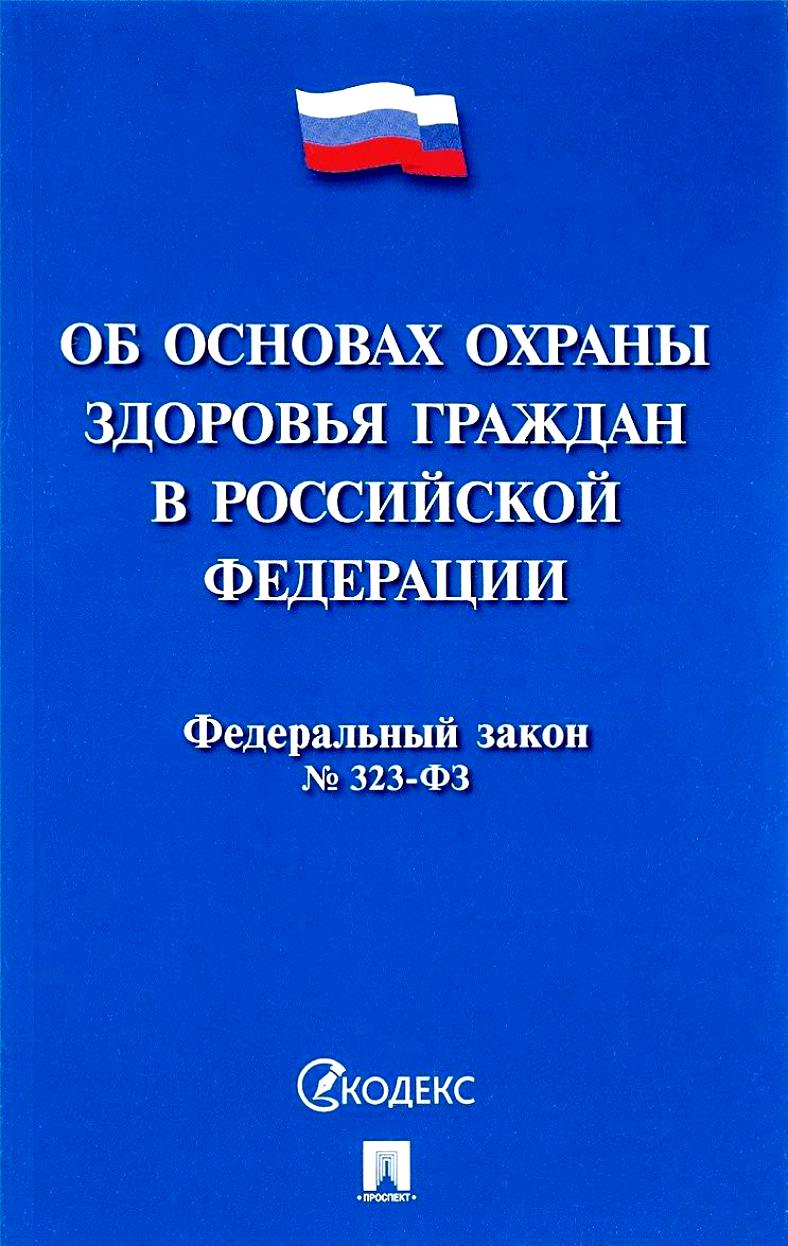 Экспертиза качества медицинской помощи (ст. 64 Федерального закона № 323-ФЗ) проводится в целях выявления нарушений при оказании медицинской помощи, в том числе оценки своевременности её оказания, правильности выбора  методов профилактики, диагностики, лечения и реабилитации, степени достижения запланированного результата
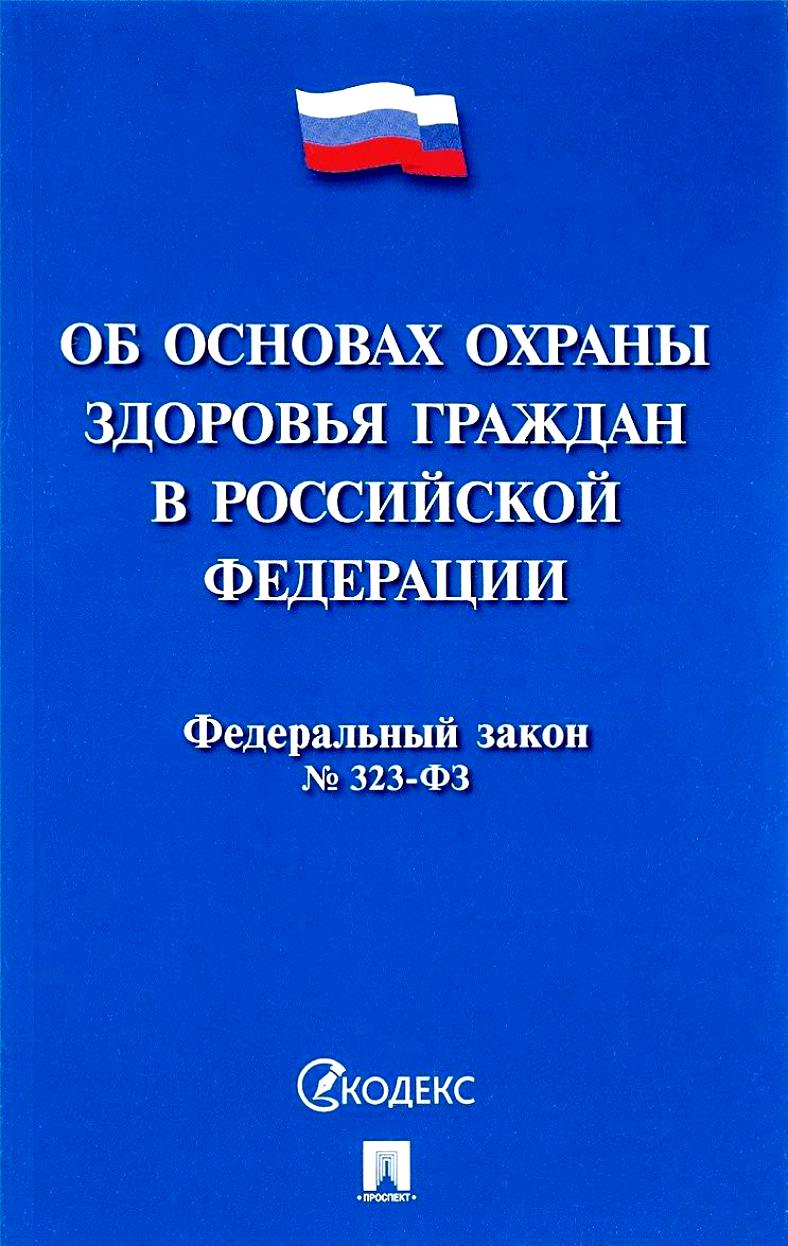 Оценка КМП требует изучения ресурсов, технологий, результатов.
Одним из основоположников теории качества в сфере здравоохранения А. Донабедианом в 1988 г. была предложена «триада»: представление о качестве как совокупности трёх составляющих – структуры, процесса, результата
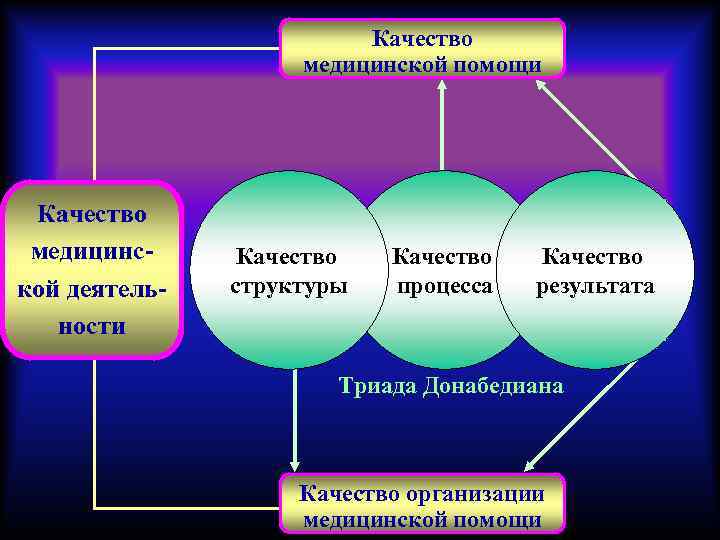 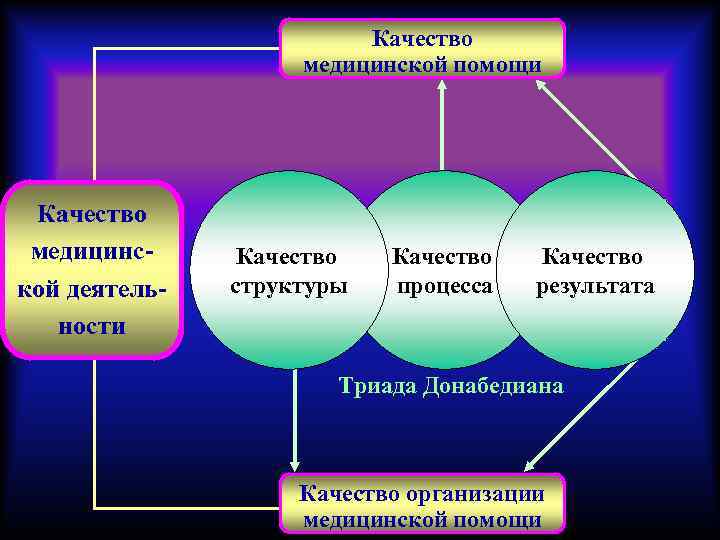 Качество структуры - это компонент качества медицинской помощи, описывающий условия ее оказания. В понятие «условия» включаются: квалификация кадров, наличие и состояние оборудования, рациональность его использования, состояние зданий и помещений, лекарственное обеспечение в медицинском учреждении, наличие и пополнение расходных материалов и т.д. 

Качество структуры может определяться как по отношению к медицинскому учреждению в целом с его материально-технической базой, кадровым обеспечением, организацией работы, сервисными условиями (в этом случае говорят о возможностях МО оказывать медицинские услуги должного уровня), так и к каждому медицинскому работнику в отдельности.
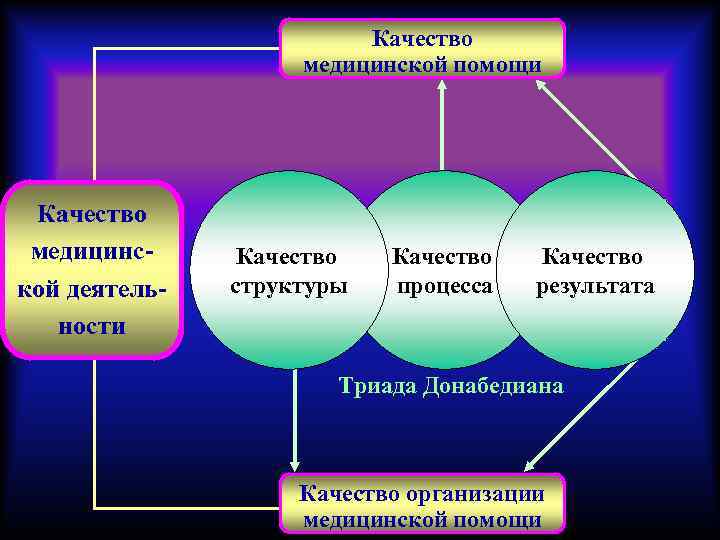 Качество процесса (технологии) - это компонент медицинской помощи, описывающий насколько комплекс лечебно-диагностических мероприятий, оказанных конкретному больному, был оптимален.

Важный принцип, лежащей в основе процессуального подхода к системе обеспечения качества - это создание таких условий, когда ошибка конкретного исполнителя или случайное отклонение от нормального процесса выполнения медицинской технологии не приводит к ухудшению результата медицинской помощи.
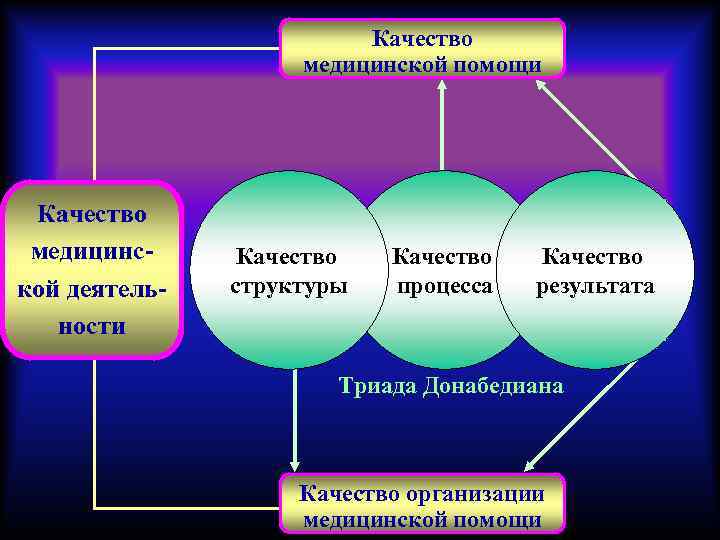 Качество результата - это компонент качества медицинской помощи, описывающий отношение фактически достигнутых результатов с реально достижимым (планируемыми). В зависимости от оцениваемого объекта под планируемыми результатами можно понимать:
динамику состояния здоровья конкретного пациента;
результаты лечения всех больных в медицинском учреждении за отчётный период;
состояние здоровья населения территории
Наиболее общими характеристиками (критериями), по которых структурируют КМП, являются: адекватность, доступность, преемственность, безопасность, своевременность, эффективность, ориентированность на пациента, т.е. способность удовлетворить его нужды и ожидания и др. 
Для каждого критерия разрабатываются показатели (индикаторы), по которым оценивается качество.
Наиболее общие характеристики (критерии) КМП
Конкретные критерии качества по группам заболеваний (состояний) и по условиям оказания медицинской помощи (в амбулаторных условиях, в условиях дневного стационара и стационарных условиях) утверждены Приказом МЗ РФ от 10 мая 2017 года № 203н «Об утверждении критериев оценки качества медицинской помощи»
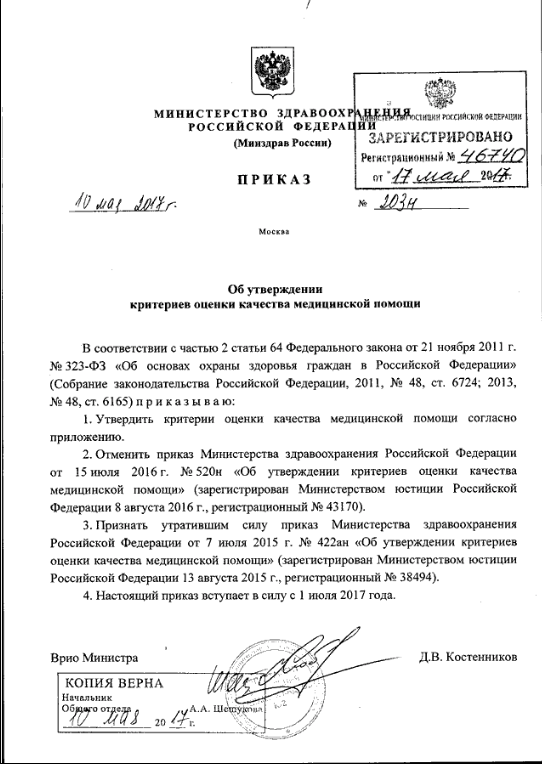 Критерии оценки качества медицинской помощи, утверждённые приказом МЗ РФ от 10 мая 2017 года № 203н,  применяются при оказании медицинской помощи в медицинских и иных организациях, осуществляющих медицинскую деятельность, имеющих лицензию на медицинскую деятельность, полученную в порядке, установленном законодательством Российской Федерации.

Критерии качества применяются в целях оценки своевременности оказания медицинской помощи, правильности выбора методов профилактики, диагностики, лечения и реабилитации, степени достижения запланированного результата.
Формы  контроля качества и безопасности медицинской деятельности
Контроль качества и безопасности медицинской деятельности осуществляется в следующих формах:

1) государственный контроль;
2) ведомственный контроль;
3) внутренний контроль
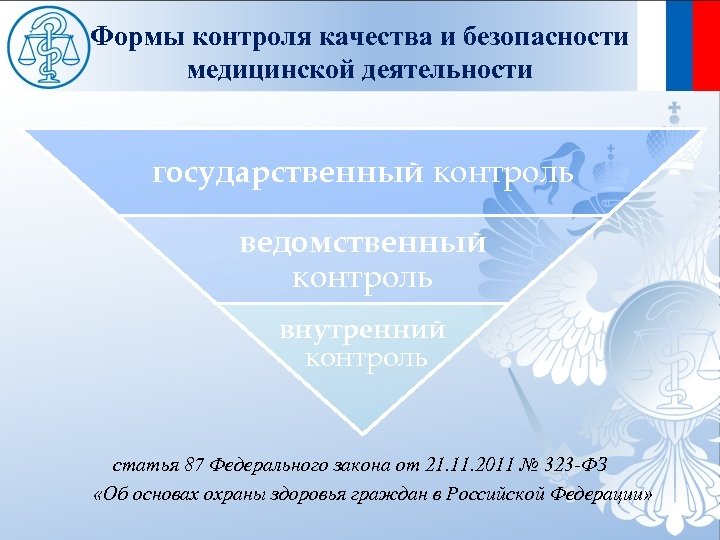 Государственный  контроль качества и безопасности медицинской деятельности
Государственный контроль качества и безопасности медицинской деятельности осуществляется органами государственного контроля в соответствии с их полномочиями (Росздравнадзор, Роспотребнадзор и др.).
Государственный  контроль качества и безопасности медицинской деятельности
Включает в себя:
1) проведение проверок соблюдения органами государственной власти РФ, органами местного самоуправления, государственными внебюджетными фондами, медицинскими организациями и фармацевтическими организациями прав граждан в сфере охраны здоровья;
2) осуществление лицензирования медицинской деятельности в соответствии с законодательством РФ о лицензировании отдельных видов деятельности;
Государственный  контроль качества и безопасности медицинской деятельности
Включает в себя:

3) проведение проверок применения медицинскими организациями порядков оказания медицинской помощи и стандартов медицинской помощи;

4) проведение проверок соблюдения медицинскими организациями порядков проведения медицинских экспертиз, диспансеризации, медицинских осмотров и медицинских освидетельствований;
Государственный  контроль качества и безопасности медицинской деятельности
Включает в себя:

5) проведение проверок соблюдения медицинскими организациями требований по безопасному применению и эксплуатации медицинских изделий и их утилизации (уничтожению);

6) проведение проверок соблюдения медицинскими работниками, руководителями медицинских организаций, фармацевтическими работниками и руководителями аптечных организаций ограничений, применяемых к ним при осуществлении профессиональной деятельности;
Государственный  контроль качества и безопасности медицинской деятельности
Включает в себя:

7) проведение проверок организации и осуществления ведомственного контроля и внутреннего контроля качества и безопасности медицинской деятельности органами и организациями;

8) проведение контрольных закупок в целях проверки соблюдения медицинской организацией порядка и условий предоставления платных медицинских услуг.
Государственный  контроль качества и безопасности медицинской деятельности
Порядок организации и проведения государственного контроля качества и безопасности медицинской деятельности устанавливается Правительством Российской Федерации
Ведомственный  контроль качества и безопасности медицинской деятельности
Федеральными органами исполнительной власти и органами исполнительной власти субъектов РФ (Министерством здравоохранения РФ, Министерствами здравоохранения субъектов РФ) осуществляется ведомственный контроль качества и безопасности медицинской деятельности подведомственных им органов и организаций
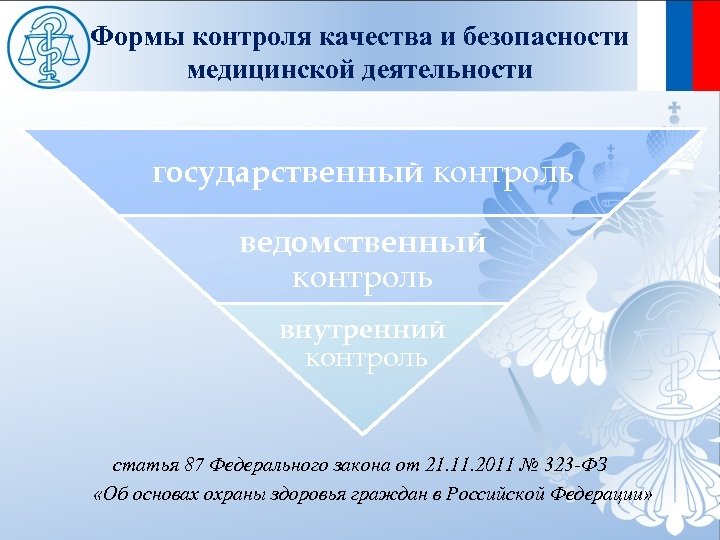 Ведомственный  контроль качества и безопасности медицинской деятельности
К проверкам при осуществлении ведомственного контроля так же могут привлекаться научные и иные организации, учёные и специалисты, за исключением лиц, состоящих с подведомственным органом или организацией в трудовых или иных договорных отношениях
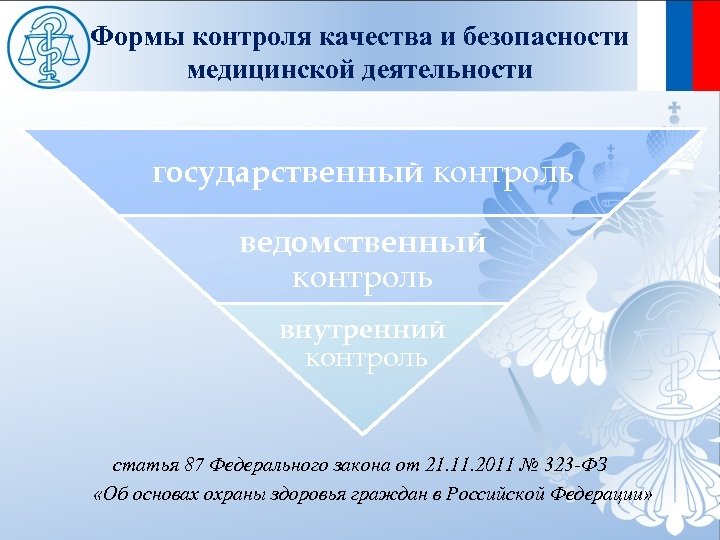 Ведомственный  контроль качества и безопасности медицинской деятельности
В системе ведомственного контроля качества медицинской помощи осуществляется:
 1) оценка состояния и использования кадровых и материально-технических ресурсов медицинских организаций (т.е. контроль структурного качества помощи, оказываемой медицинским учреждениям в целом);
 2) экспертиза процесса оказания медицинской помощи конкретным пациентам (т.е. контроль технологического компонента качества медицинской помощи);
3) выявление и обоснование дефектов, врачебных ошибок и других факторов, оказавших негативное действие и повлекших за собой снижение эффективности медицинской помощи;
Ведомственный  контроль качества и безопасности медицинской деятельности
В системе ведомственного контроля качества медицинской помощи осуществляется:
4) подготовка рекомендаций для руководителей медицинских организации и органов управления здравоохранением, направленных на предупреждение врачебных ошибок и дефектов в работе и способствующих повышению качества и эффективности медицинской помощи;
5) изучение удовлетворённости пациентов от их взаимодействия с системой здравоохранения;
6) расчёт и анализ показателей, характеризующих качество и эффективность медицинской помощи
Ведомственный  контроль качества и безопасности медицинской деятельности
Проверки при осуществлении ведомственного контроля подразделяются на целевые и комплексные. 

Целевые проверки проводятся в рамках рассмотрения конкретного случая оказания (неоказания) гражданину медицинской помощи, обращения, жалобы, факта, отдельных показателей деятельности подведомственной организации. 

Комплексные проверки проводятся в целях исследования совокупности показателей, случаев, обращений, жалоб, фактов, обобщённых по однородному признаку, а также деятельности подведомственного органа или организации в целом
Ведомственный  контроль качества и безопасности медицинской деятельности
Плановые проверки в отношении подведомственной организации осуществляются не чаще чем 1 раз в год.

Внеплановые проверки осуществляются в следующих случаях:
 а) при поступлении в орган исполнительной власти обращений граждан, юридических лиц и индивидуальных предпринимателей с жалобами на нарушения прав и законных интересов подведомственными органами и организациями;

 б) в целях контроля исполнения ранее выданных поручений либо предписаний;
 в) в целях проверки представленных подведомственными органами и организациями статистической отчётности или данных мониторинга и в др. случаях;
Внутренний  контроль качества и безопасности медицинской деятельности
Внутренний контроль осуществляется медицинскими организациями государственной, муниципальной и частной систем здравоохранения. 

Ответственным за организацию и проведение внутреннего контроля является руководитель медицинской организации либо уполномоченный им заместитель руководителя
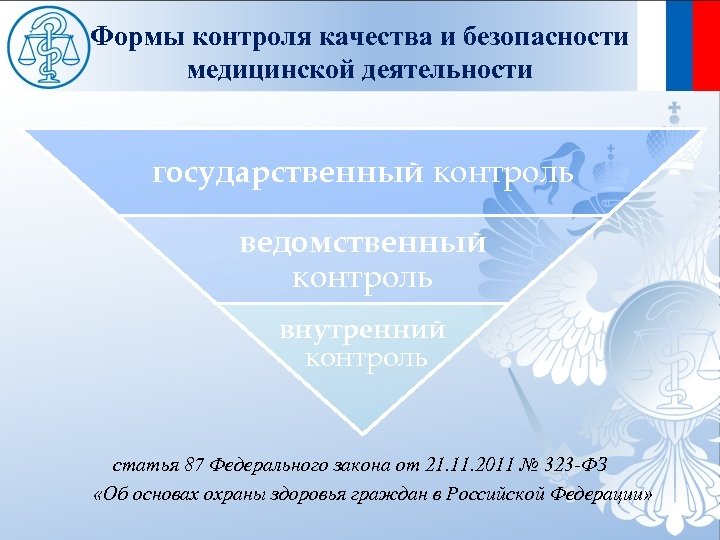 Внутренний  контроль качества и безопасности медицинской деятельности
С 1 января 2019 года внутренний контроль качества и безопасности медицинской деятельности перестал осуществляться в порядке, установленном руководителями медицинских организаций.
Теперь его осуществление должно быть в соответствии с требованиями к его организации и проведению, утвержденными уполномоченным федеральным органом исполнительной власти (Минздравом России)
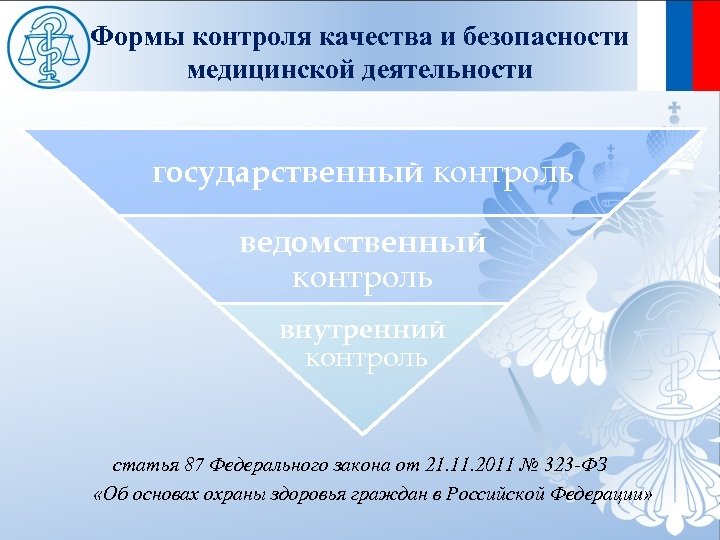 Внутренний  контроль качества и безопасности медицинской деятельности
Внутренний контроль качества медицинской помощи включает оценку следующих показателей:

1) наличие в медицинской организации нормативных правовых актов (в том числе, изданных федеральными органами государственной власти, органами государственной власти субъектов Российской Федерации, органами местного самоуправления), регламентирующих вопросы организации медицинской деятельности;
Внутренний  контроль качества и безопасности медицинской деятельности
Внутренний контроль качества медицинской помощи включает оценку следующих показателей:

2) обеспечение оказания медицинской помощи в медицинской организации в соответствии с порядками оказания медицинской помощи, с учетом стандартов медицинской помощи, на основе клинических рекомендаций;

3) обеспечение взаимодействия медицинской организации с медицинскими организациями, оказывающими скорую, в том числе скорую специализированную, медицинскую помощь, центрами медицины катастроф
Внутренний  контроль качества и безопасности медицинской деятельности
Внутренний контроль качества медицинской помощи включает оценку следующих показателей:

4) соблюдение безопасных условий при транспортировке пациента (в пределах медицинской организации и (или) переводе в другую медицинскую организацию);

5) обеспечение преемственности оказания медицинской помощи на всех этапах (в том числе при переводе пациента, выписке из медицинской организации, передаче дежурства и иных обстоятельствах) с соблюдением требований к ведению медицинской документации;
Внутренний  контроль качества и безопасности медицинской деятельности
Внутренний контроль качества медицинской помощи включает оценку следующих показателей:

6) осуществление сортировки пациентов при поступлении и (или) обращении в зависимости от тяжести состояния и перечня необходимых медицинских вмешательств;

7) обеспечение своевременного оказания медицинской помощи при поступлении и (или) обращении пациента, а также на всех этапах ее оказания;
Внутренний  контроль качества и безопасности медицинской деятельности
Внутренний контроль качества медицинской помощи включает оценку следующих показателей:

8) обеспечение соблюдения врачебной тайны, в том числе конфиденциальности персональных данных, используемых в медицинских информационных системах медицинских организаций, при осуществлении медицинской деятельности;
9) обеспечение комфортных условий пребывания пациентов в медицинских организациях, включая организацию мест ожидания для пациентов, законных представителей и членов семей пациентов;
10) осуществление мероприятий по организации безопасного применения лекарственных препаратов   и  т.д.
СПАСИБО ЗА ВНИМАНИЕ!